MODUŁ 7
Odpowiedzialność społeczna i wspólnotowa w przedsiębiorczości
www.fairpreneurs.eu
Współfinansowane przez Unię Europejską. Wyrażone poglądy i opinie są jednak wyłącznie poglądami autora lub autorów i niekoniecznie odzwierciedlają poglądy Unii Europejskiej lub Fundacji Rozwoju Systemu Edukacji. Ani Unia Europejska, ani podmiot udzielający dotacji nie ponoszą za nie odpowiedzialności.                                  2022-1-PL01-KA220-YOU-000087822
Materiały dostępne są na licencji CC BY-NC-SA.
1
SPIS TREŚCI
Angażowanie się w inicjatywy przynoszące korzyści społeczeństwu
01
Budowanie społeczności poprzez zaangażowanie
02
03
Demonstrowanie przywództwa i współpracy
04
Tworzenie świadomych konsumentów
05
Promowanie różnorodności i integracji
WPROWADZENIE
Zbadamy transformacyjny potencjał odpowiedzialności społecznej i wspólnotowej w sferze przedsiębiorczości. 

Moduł ten jest przeznaczony dla przyszłych i obecnych przedsiębiorców, którzy chcą nie tylko budować udane firmy, ale także pozytywnie wpływać na społeczeństwo i środowisko. 

Integrując praktyki etyczne i strategie zaangażowania społecznego, przedsiębiorcy mogą przyjąć zrównoważony wzrost, jednocześnie stawiając czoła pilnym wyzwaniom społecznym.
3
ANGAŻOWANIE SIĘ W INICJATYWY PRZYNOSZĄCE KORZYŚCI SPOŁECZEŃSTWU
01
IDENTYFIKACJA KWESTII SPOŁECZNYCH
Strategie identyfikacji i priorytetyzacji kwestii społecznych, które są zgodne z celami przedsiębiorczości, wymagają systematycznego podejścia:

Dostosowanie do celów: Przedsiębiorcy powinni dostosować inicjatywy społeczne do swoich celów biznesowych i wartości, aby zapewnić zrównoważony rozwój i znaczący wpływ.

Ocena potrzeb społeczności: Przeprowadzanie dokładnych ocen potrzeb społeczności przy użyciu narzędzi takich jak ankiety, wywiady i grupy fokusowe pomaga przedsiębiorcom zrozumieć lokalne wyzwania i możliwości. To podejście oparte na danych wspiera strategiczne podejmowanie decyzji i zapewnia, że inicjatywy są odpowiednie i skuteczne.
ZNACZENIE ODPOWIEDZIALNOŚCI SPOŁECZNEJ
Odpowiedzialność społeczna odgrywa bardzo ważną rolę w biznesie, nie tylko promując etyczne praktyki biznesowe, ale także wzmacniając reputację marki i zachęcając klientów do lojalności. 

Gdy firmy aktywnie angażują się w rozwiązywanie problemów społecznych, budują zaufanie i wiarygodność wśród konsumentów, którzy coraz bardziej cenią sobie względy etyczne przy podejmowaniu decyzji zakupowych. 

Takie podejście nie tylko przynosi korzyści społeczności, ale także wzmacnia długoterminową stabilność i odporność samej firmy.
"
6
UZNANIE IMPERATYWU ETYCZNEGO
Firmy i przedsiębiorcy mają moralny obowiązek wnoszenia pozytywnego wkładu w społeczeństwo poprzez swoje przedsięwzięcia. 

Zajmując się kwestiami społecznymi, takimi jak ubóstwo, degradacja środowiska czy brak dostępu do edukacji lub opieki zdrowotnej, firmy mogą wywierać znaczący wpływ wykraczający poza zyski finansowe. 

Ten etyczny imperatyw kieruje procesami decyzyjnymi i inspiruje innowacyjne rozwiązania, które zaspokajają zarówno cele biznesowe, jak i potrzeby społeczne.
"
7
Planowanie projektu
Firmy powinny opracowywać kompleksowe plany projektów, które integrują kwestie społeczne, ekonomiczne i środowiskowe. Takie holistyczne podejście zapewnia, że inicjatywy nie tylko zaspokajają bezpośrednie potrzeby społeczne, ale także pozytywnie przyczyniają się do wzrostu gospodarczego i zrównoważonego rozwoju środowiska.
Wdrożenie
Skuteczne wdrażanie obejmuje efektywne przydzielanie zasobów, zarządzanie oczekiwaniami interesariuszy i rozwijanie partnerstw w celu zwiększenia wpływu i zasięgu. Firmy powinny monitorować postępy, dostosowywać strategie w razie potrzeby i utrzymywać przejrzystość w całym procesie.
Ocena
Ciągła ewaluacja umożliwia firmom ocenę wyników i wpływu ich inicjatyw. Mierząc sukces w oparciu o wcześniej zdefiniowane wskaźniki i zbierając informacje zwrotne od interesariuszy, firmy mogą udoskonalać strategie, świętować osiągnięcia i wyciągać wnioski z wyzwań, aby ulepszać przyszłe projekty.
NAJLEPSZE PRAKTYKI: DABBLEDOO
DABBLEDOO angażuje się w wywieranie pozytywnego wpływu społecznego poprzez swoje innowacyjne programy edukacyjne i projekty społeczne.
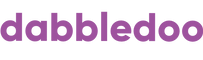 Wzmacniając edukację artystyczną w szkołach podstawowych, DABBLEDOO pokazuje, w jaki sposób firmy mogą stymulować rozwój społeczności i przyczyniać się do dobrobytu społecznego.

Dowiedz się więcej o inicjatywach DABBLEDOO i ich wpływie na rozwój społeczności, odwiedzając nasze Kompendium Studiów Przypadków.
SUGEROWANE ĆWICZENIE PRAKTYCZNE
Ocena potrzeb społeczności
Przeprowadzenie dokładnej oceny potrzeb społeczności jest niezbędne do zidentyfikowania lokalnych wyzwań i możliwości. 

Badania i gromadzenie danych: Wykorzystanie ankiet, wywiadów, grup fokusowych i rejestrów publicznych do gromadzenia danych na temat potrzeb społeczności.

Zaangażowanie interesariuszy: Zaangażowanie członków społeczności, lokalnych organizacji i odpowiednich interesariuszy w proces oceny w celu uzyskania różnorodnych perspektyw i spostrzeżeń.

Analiza i ustalanie priorytetów: Analiza zebranych danych w celu zidentyfikowania kluczowych kwestii społecznych i nadania im priorytetów w oparciu o pilność, wpływ i zgodność z celami organizacji.
ZGODNOŚĆ Z CELAMI ZRÓWNOWAŻONEGO ROZWOJU (SDGS)
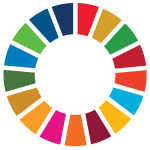 Cel nr 1 (Zero ubóstwa): Odpowiedzialność społeczna zmierzająca do zmniejszenia ubóstwa.

Cel nr 3 (Dobre zdrowie i dobrostan): Poprawa dobrostanu społeczności poprzez inicjatywy ukierunkowane na zdrowie.

Cel nr 8 (Godna praca i wzrost gospodarczy): Promowanie zrównoważonego wzrostu gospodarczego i tworzenie możliwości godnej pracy.

Cel nr 10 (Zmniejszenie nierówności): Zmniejszanie nierówności społecznych i ekonomicznych poprzez promowanie włączenia społecznego.

Cel nr 11 (Zrównoważone miasta i społeczności): Przyczynianie się do zrównoważonego rozwoju miast i infrastruktury.

Cel nr 12 (Odpowiedzialna konsumpcja i produkcja): Zachęcanie do odpowiedzialnej konsumpcji i zrównoważonego korzystania z zasobów.
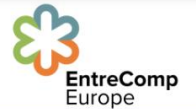 ENTRECOMP
1.2 Kreatywność: Tworzenie kreatywnych i celowych projektów poprzez inicjatywy społeczne.

1.5 Myślenie etyczne i zrównoważone: Poprawa etycznego i zrównoważonego podejmowania decyzji.

2.1 Samoświadomość i poczucie własnej skuteczności: Budowanie samoświadomości i ciągły rozwój osobisty poprzez refleksję i analizę.

2.5 Mobilizowanie innych: Inspirowanie i mobilizowanie zasobów dla inicjatyw społecznych.

3.1 Podejmowanie inicjatywy: Wykorzystanie możliwości pozytywnego wpływu społecznego poprzez ocenę potrzeb społeczności.

3.3 Radzenie sobie z niepewnością, niejednoznacznością i ryzykiem: Zwiększanie zdolności do zarządzania ryzykiem i podejmowania świadomych decyzji.
Więcej zasobów
Wywieranie wpływu: Korzyści płynące ze społecznej odpowiedzialności biznesu (CSR)
 
Czym jest społeczna odpowiedzialność biznesu (CSR)?
 
Społeczna odpowiedzialność w biznesie: Znaczenie, rodzaje, przykłady i krytyka
15
BUDOWANIE SPOŁECZNOŚCI POPRZEZ ZAANGAŻOWANIE
02
WSPÓŁPRACA Z INTERESARIUSZAMI
Współpraca z lokalnymi społecznościami, klientami i partnerami ma kluczowe znaczenie dla tworzenia innowacji i zdobywania cennych informacji rynkowych. 

Angażując interesariuszy w procesy decyzyjne, firmy mogą lepiej zrozumieć potrzeby i preferencje społeczności, co prowadzi do bardziej skutecznych i integracyjnych strategii biznesowych. 

Współpraca ta zapewnia, że inicjatywy biznesowe są dostosowane do interesów i wartości społeczności, zwiększając ich znaczenie i wpływ.
17
ZAUFANIE I PRZEJRZYSTOŚĆ
Przejrzysta komunikacja obejmuje otwartość w zakresie praktyk biznesowych, decyzji i ich wpływu na społeczność. 

Ta otwartość pomaga budować wiarygodność i zaufanie wśród interesariuszy, dzięki czemu są oni bardziej skłonni do wspierania i angażowania się w działalność firmy. 

Integracyjne podejmowanie decyzji zapewnia, że różne głosy są słyszane i brane pod uwagę, co prowadzi do bardziej sprawiedliwych i zrównoważonych wyników.
18
ZRÓWNOWAŻONE PARTNERSTWA
Partnerstwa te zapewniają obopólne korzyści zarówno przedsiębiorstwom, jak i społecznościom. Mogą one przybierać różne formy, takie jak współpraca z lokalnymi organizacjami, udział w projektach społecznych lub wspólne przedsięwzięcia, które dotyczą wyzwań społecznych i środowiskowych. 

Wykorzystując mocne strony i zasoby różnych partnerów, firmy mogą tworzyć innowacyjne rozwiązania, które napędzają zarówno wpływ społeczny, jak i sukces biznesowy.
19
NAJLEPSZE PRAKTYKI: SEED SCHOLARS
Seed Scholars angażuje się w inicjatywy edukacyjne oparte na naturze, które ponownie łączą młodych ludzi ze środowiskiem, tworząc zaangażowanie społeczności i promując odpowiedzialność społeczną.
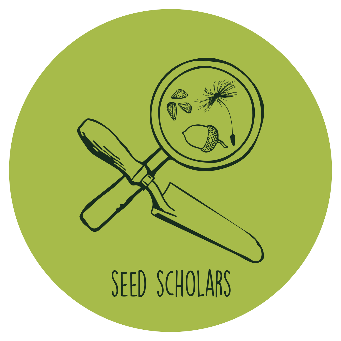 Ich praca podkreśla znaczenie integracji zarządzania środowiskiem z wpływem społecznym. 

Poprzez swoje różnorodne programy, które obejmują warsztaty rodzinne, sesje szkolne i wydarzenia społecznościowe, Seed Scholars pokazuje, w jaki sposób inicjatywy edukacyjne mogą pozytywnie wpływać na społeczności i wspierać zrównoważony rozwój.

Dowiedz się więcej o inicjatywach społecznościowych Seed Scholars, odwiedzając nasze Kompendium Studiów Przypadków.
SUGEROWANE ĆWICZENIE PRAKTYCZNE
Zasięg społecznościowy 

Planowanie i realizacja inicjatyw zaangażowania społeczności zgodnie z zasadami zrównoważonej przedsiębiorczości:

Zidentyfikuj lokalny problem: Wybierz kwestię społeczną związaną z celami zrównoważonego rozwoju.
Opracuj plan zaangażowania: Określ cele, działania i harmonogram.
Wdrożenie: Realizuj zaplanowane działania i angażuj członków społeczności.
Zbieranie informacji zwrotnych: Przeprowadź spotkania w celu zebrania informacji i uwzględnienia opinii.
Ocena wpływu: Oceń sukces inicjatywy.
ZGODNOŚĆ Z CELAMI ZRÓWNOWAŻONEGO ROZWOJU (SDGS)
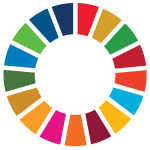 Cel nr 8 (Godna praca i wzrost gospodarczy): Promowanie zrównoważonego wzrostu gospodarczego i tworzenie możliwości godnej pracy poprzez odpowiedzialne praktyki biznesowe.

Cel nr 9 (Przemysł, innowacje i infrastruktura): Wdrażanie innowacji w zakresie zrównoważonych technologii i praktyk w ramach działalności biznesowej.

Cel nr 12 (Odpowiedzialna konsumpcja i produkcja): Opowiadanie się za zrównoważonymi wzorcami konsumpcji i efektywnym wykorzystaniem zasobów w całym cyklu życia firmy.

Cel nr 13 (Działania w dziedzinie klimatu): Ograniczenie wpływu zmian klimatu i zwiększenie odporności na zagrożenia związane z klimatem poprzez zrównoważone praktyki biznesowe.
Dalsze zasoby
Dlaczego zaangażowanie społeczności jest ważne?
 
Czym jest zaangażowanie społeczności?
 
Zaangażowanie społeczności korporacyjnej: 5 podstawowych kwestii
 
Zaangażowanie korporacji w społeczność: Budowanie relacji poprzez CSR
DEMONSTROWANIE PRZYWÓDZTWAI WSPÓŁPRACY
03
SKUTECZNE PRZYWÓDZTWO
Skuteczne przywództwo obejmuje badanie różnych stylów przywództwa i stosowanie ich do podejmowania etycznych decyzji i zarządzania zespołami. 

Liderzy mogą przyjąć styl transformacyjny, służebny lub partycypacyjny, z których każdy jest dostosowany do różnych kontekstów przedsiębiorczości. 

Przywództwo transformacyjne inspiruje zmiany i innowacje, kładąc nacisk na wizję i motywację.  Przywództwo służebne stawia na pierwszym miejscu potrzeby członków zespołu, promując empatię i współpracę.  Przywództwo partycypacyjne angażuje członków zespołu w podejmowanie decyzji, zwiększając zaangażowanie i poczucie odpowiedzialności. 

Dostosowując style przywództwa do zasad etycznych, przedsiębiorcy kultywują środowiska, w których kwitnie uczciwość, przejrzystość i odpowiedzialność.
DYNAMIKA ZESPOŁU
Skuteczna dynamika zespołu opiera się na zaufaniu, komunikacji i wspólnych celach. Przedsiębiorcy promują integrację i różnorodność, podnosząc różne perspektywy, aby napędzać innowacje i rozwiązywanie problemów. 

Zachęcając do otwartej komunikacji i wzajemnego szacunku, zespoły radzą sobie z wyzwaniami dzięki odporności i zdolnościom adaptacyjnym. 

Sukces przedsiębiorczy zależy od wykorzystania synergii zespołu, umożliwiając członkom wnoszenie swoich unikalnych mocnych stron do wspólnych osiągnięć.
STRATEGICZNE SOJUSZE
Firmy nawiązują partnerstwa z interesariuszami, w tym dostawcami, organizacjami społecznymi i partnerami branżowymi, aby wykorzystać uzupełniające się mocne strony i zasoby.

Wspólne przedsięwzięcia umożliwiają wspólne zarządzanie ryzykiem, dostęp do nowych rynków i rozpowszechnianie innowacji. 

Dostosowując wspólne wartości i cele, strategiczne sojusze wspierają zrównoważony wzrost i maksymalizują pozytywne wyniki społeczne. Firmy radzą sobie ze złożonością tworzenia sojuszy poprzez jasną komunikację, umowy o wzajemnych korzyściach i ciągłą ocenę skuteczności partnerstwa.
SUGEROWANE ĆWICZENIE PRAKTYCZNE
Ćwiczenie z odgrywania scenariuszy:

Cel: Udział w odgrywaniu ról w celu symulacji wyzwań związanych z przywództwem, koncentrując się na umiejętnościach podejmowania decyzji i rozwiązywania konfliktów.

Przygotowanie: Utwórz małe grupy. Przydziel role w każdej grupie w oparciu o scenariusze biznesowe.

Wykonanie: Omówienie i opracowanie strategii w ramach ról w celu rozwiązania dylematów etycznych, konfliktów w zespole lub decyzji strategicznych. Odgrywanie scenariuszy, podejmowanie decyzji i rozwiązywanie konfliktów zgodnie z przypisanymi rolami.

Podsumowanie: Refleksja na temat wyników i wyzwań napotkanych podczas symulacji. Omówienie stylów przywództwa, dynamiki pracy zespołowej i wyciągniętych wniosków
ZGODNOŚĆ Z CELAMI ZRÓWNOWAŻONEGO ROZWOJU (SDGS)
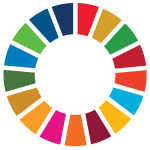 Cel nr 8 (Godna praca i wzrost gospodarczy): Promowanie zrównoważonego wzrostu gospodarczego i tworzenie możliwości godnej pracy poprzez odpowiedzialne praktyki biznesowe.

Cel nr 9 (Przemysł, innowacje i infrastruktura): Wdrażanie innowacji w zakresie zrównoważonych technologii i praktyk w ramach działalności biznesowej.

Cel nr 10 (Zmniejszenie nierówności): Zapewnienie równych szans i zmniejszenie nierówności poprzez przywództwo włączające i zróżnicowaną dynamikę zespołu.

Cel nr 17 (Partnerstwa na rzecz celów): Budowanie silnych partnerstw i sieci w celu wzmocnienia wpływu społecznego i zwiększenia odporności biznesu.
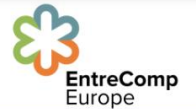 ENTRECOMP
1.1. Podejmowanie inicjatywy: Wykazywanie proaktywności w przywództwie i współpracy w celu stymulowania innowacyjnych rozwiązań.

1.2. Planowanie i zarządzanie: Stosowanie skutecznych umiejętności planowania i zarządzania w strategicznych sojuszach i projektach zespołowych.

2.3. Praca z innymi: Poprawa umiejętności pracy zespołowej, komunikacji i rozwiązywania konfliktów w celu budowania skutecznych i odpornych zespołów.

3.4. Nauka poprzez doświadczenie: Zastosowanie praktycznych umiejętności przywódczych w rzeczywistych scenariuszach w celu udoskonalenia procesu podejmowania decyzji i myślenia strategicznego.
Dalsze zasoby
Zdobywanie serc jako lider: 10 sekretów, które musi znać każdy młody przedsiębiorca
 
Przywództwo oparte na współpracy: integracyjny sposób zarządzania wirtualnymi zespołami
 
Przywództwo dla wpływu organizacyjnego: Nawigacja na skrzyżowaniu współpracy i przedsiębiorczości społecznej
 
Czym jest styl przywództwa oparty na współpracy i dlaczego się sprawdza?
TWORZENIE ŚWIADOMYCH KONSUMENTÓW POPRZEZ RAPORTOWANIE ZRÓWNOWAŻONEGO ROZWOJU
04
RAPORTOWANIE ZRÓWNOWAŻONEGO ROZWOJU
Raportowanie zrównoważonego rozwoju kładzie nacisk na przejrzystość i odpowiedzialność w praktykach korporacyjnych poprzez kompleksowe raportowanie wpływu na środowisko, społeczeństwo i ład korporacyjny (ESG). 

Organizacje powinny koncentrować się na istotności, identyfikując i raportując kwestie ESG, które są najbardziej istotne dla interesariuszy i mają znaczący wpływ na działalność biznesową. 

Korzystanie z globalnych ram sprawozdawczości, takich jak Global Reporting Initiative (GRI) Standards, zapewnia spójność i porównywalność ujawnianych informacji dotyczących zrównoważonego rozwoju w różnych branżach.
34
ZACHOWANIE KLIENTÓW
Raporty dotyczące zrównoważonego rozwoju mają znaczący wpływ na zachowania klientów, kształtując ich postrzeganie i zachęcając do podejmowania bardziej etycznych i zrównoważonych decyzji zakupowych. 

Zrozumienie zmian w zachowaniu pomaga w rozpoznawaniu uprzedzeń i osądów, które mają wpływ na konsumentów. 

Skuteczne strategie komunikacyjne odgrywają kluczową rolę w prezentowaniu informacji o zrównoważonym rozwoju w sposób, który trafia do konsumentów, zachęcając do zmiany zachowań i promując zrównoważone wzorce konsumpcji.
35
SPOŁECZNA ODPOWIEDZIALNOŚĆ BIZNESU
Społeczna odpowiedzialność biznesu (CSR) obejmuje włączenie wartości etycznych do strategii biznesowych w celu kultywowania zaufania konsumentów, lojalności i długoterminowego zrównoważonego rozwoju. 

Metodologie pomiaru, takie jak społeczny zwrot z inwestycji (SROI) i oceny wpływu na środowisko, pomagają organizacjom zrozumieć społeczny i środowiskowy wpływ ich działań CSR, wykazując odpowiedzialność i kierując ciągłym doskonaleniem.
36
SUGEROWANE ĆWICZENIE PRAKTYCZNE
Analiza raportów zrównoważonego rozwoju:

Wybór raportu: Wybierz raporty dotyczące zrównoważonego rozwoju od różnych firm, koncentrując się na aspektach środowiskowych, społecznych i ładu korporacyjnego (ESG). 

Analiza: Wykorzystaj ustrukturyzowane ramy do oceny przejrzystości, kompleksowości i zgodności ze standardami zrównoważonego rozwoju.

Dyskusja: Oceń wyniki w grupach, omów mocne i słabe strony oraz implikacje dla świadomości konsumentów i etycznego podejmowania decyzji.
37
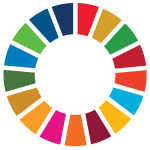 DOSTOSOWANIE DO CELÓW ZRÓWNOWAŻONEGO ROZWOJU (SDGS) I ENTRECOMP
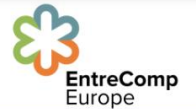 Cel nr 12 (Odpowiedzialna konsumpcja i produkcja): Promowanie etycznych wyborów konsumenckich poprzez raportowanie zrównoważonego rozwoju.

Cel nr 16 (Pokój, sprawiedliwość i silne instytucje): Podkreślenie przejrzystości i etycznych praktyk biznesowych w raportowaniu zrównoważonego rozwoju.
1.5 Myślenie etyczne i zrównoważone: Ocena wpływu praktyk zrównoważonego rozwoju na zachowania konsumentów i promowanie odpowiedzialnej konsumpcji.

2.5 Mobilizowanie innych: Inspirowanie świadomości i zaangażowania konsumentów poprzez przejrzyste raportowanie zrównoważonego rozwoju.

3.3 Radzenie sobie z niepewnością, niejednoznacznością i ryzykiem: Analiza zagrożeń i możliwości związanych ze zrównoważonym rozwojem w celu podejmowania etycznych decyzji w biznesie.
Dalsze zasoby
Poruszanie się po świadomej gospodarce i strategie dostosowania się do współczesnych trendów konsumenckich
 
Sprawozdawczość korporacyjna w zakresie zrównoważonego rozwoju
 
Siła świadomego konsumpcjonizmu: Dokonywanie świadomych wyborów dla lepszej przyszłości
 
Rola przejrzystości w budowaniu zaufania konsumentów
PROMOWANIE RÓŻNORODNOŚCI I WŁĄCZENIA
05
PRZYWÓDZTWO WŁĄCZAJĄCE
Przywództwo włączające obejmuje opracowywanie strategii i praktyk, które aktywnie uwzględniają różnorodność i tworzą środowisko, w którym wszystkie głosy są słyszane i cenione. 

Wykracza poza zwykłą tolerancję, tworząc przestrzenie, w których różnorodne perspektywy przyczyniają się do procesów decyzyjnych i innowacji. 

Liderzy w środowiskach integracyjnych nie tylko uznają nieodłączną wartość różnorodności, ale także wykorzystują ją do napędzania sukcesu biznesowego i wpływu społecznego.
Obejmowanie różnorodności
Aktywne poszukiwanie i przyjmowanie osób z różnych środowisk, w tym różnych płci, grup etnicznych, kultur, wieku, umiejętności i perspektyw.
Ułatwianie podejmowania decyzji sprzyjających włączeniu społecznemu
Zapewnienie, że procesy decyzyjne są inkluzywne, gdzie każdy czuje się upoważniony do wnoszenia wkładu i gdzie decyzje odzwierciedlają szeroki zakres perspektyw.
Promowanie równości
Zajmowanie się barierami i nierównościami w celu zapewnienia sprawiedliwych możliwości i wyników dla wszystkich członków organizacji lub społeczności.
Wyznaczanie celów integracyjnych
Ustanowienie celów, które promują różnorodność, równość i integrację jako podstawowe cele biznesowe, wiążąc te cele z ogólną strategią organizacyjną i wskaźnikami wydajności.
Ciągłe uczenie się
Zaangażowanie w ciągłą edukację i rozwój w zakresie różnorodności, równości i integracji, zarówno dla liderów, jak i szerszego zespołu, w celu promowania kultury ciągłego doskonalenia.
Redukowanie uprzedzeń
Nieświadome uprzedzenia to ukryte postawy lub stereotypy, które wpływają na nasze rozumienie, działania i decyzje w nieświadomy sposób. 

W środowiskach przedsiębiorczych uprzedzenia te mogą wpływać na praktyki zatrudniania, dynamikę zespołu, interakcje z klientami i rozwój produktu.
44
Świadomość i uznanie
Edukowanie interesariuszy na temat istnienia i wpływu nieświadomych uprzedzeń, pomaganie im w rozpoznawaniu własnych uprzedzeń poprzez szkolenia, warsztaty i narzędzia do samooceny.
Wdrażanie strategii redukcji uprzedzeń
Opracowywanie i wdrażanie strategii minimalizujących uprzedzenia w rekrutacji, ocenach wyników, procesach decyzyjnych i codziennych interakcjach.
Zmiany strukturalne i proceduralne
Przegląd i dostosowanie struktur organizacyjnych, polityk i procedur w celu systematycznego zmniejszania uprzedzeń.
Promowanie odpowiedzialności
Pociąganie osób i zespołów do odpowiedzialności za rozpoznawanie i reagowanie na uprzedzenia, z jasnymi oczekiwaniami i konsekwencjami za nieobiektywne zachowanie.
Tworzenie wskaźników włączających
Korzystanie z metryk i podejść opartych na danych w celu monitorowania różnorodności, równości i integracji, zapewniając postęp w kierunku redukcji uprzedzeń i praktyk integracyjnych.
KULTURA ORGANIZACYJNA
Kultura organizacji obejmuje jej wartości, przekonania, normy, zachowania i praktyki. 

Integracyjna kultura organizacyjna nie tylko przyciąga różnorodne talenty, ale także umożliwia im rozwój i pełny wkład w sukces organizacji.
47
Zasady i praktyki sprzyjające włączeniu społecznemu
Wdrażanie polityk wspierających różnorodność i integrację, takich jak elastyczna organizacja pracy, wytyczne dotyczące języka integracyjnego i dostępne udogodnienia.
Świętowanie różnorodności
Uznawanie i świętowanie wkładu osób z różnych środowisk, kultur i tożsamości poprzez wydarzenia, komunikację i widoczność przywództwa.
Zachęcanie do otwartej komunikacji
Ustanowienie kanałów otwartego dialogu i informacji zwrotnych, w których wszyscy pracownicy czują się bezpiecznie, aby wyrazić swoją perspektywę i obawy.
Wspieranie różnorodnego przywództwa
Wspieranie i promowanie różnorodnych liderów w organizacji, zapewniając reprezentację na wszystkich poziomach przywództwa.
Zaangażowanie w równość
Przeciwdziałanie napięciom strukturalnym w organizacji i szerszej społeczności, wspieranie uczciwości i sprawiedliwości poprzez inicjatywy i partnerstwa w zakresie społecznej odpowiedzialności biznesu.
Ciągłe doskonalenie
Regularna ocena skuteczności inicjatyw w zakresie różnorodności i integracji, pozyskiwanie informacji zwrotnych i dostosowywanie strategii w celu przyjęcia coraz bardziej integracyjnej kultury.
SUGEROWANE ĆWICZENIE PRAKTYCZNE
Plany biznesowe sprzyjające włączeniu społecznemu:
Uczestnicy współpracują w zespołach, co odzwierciedla rzeczywiste środowiska przedsiębiorczości, w których cenne są różne perspektywy.

Opracowywanie inkluzywnych planów biznesowych obejmuje identyfikację możliwości rynkowych, integrację strategii różnorodności i prezentowanie pomysłów - wszystkie te umiejętności są niezbędne dla inkluzywnego przywództwa.

Biznesplany mogą być przedstawiane i udoskonalane w oparciu o informacje zwrotne, co pozwala uczestnikom zobaczyć bezpośredni wpływ praktyk integracyjnych na rentowność biznesu.

Włączając różnorodność i integrację od etapu planowania, uczestnicy uczą się przyjmować kultury integracyjne od samego początku swoich przedsiębiorczych przedsięwzięć.
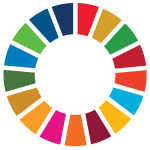 ZGODNOŚĆ Z CELAMI ZRÓWNOWAŻONEGO ROZWOJU (SDGS)
Cel nr 5 (Równość płci): Promowanie różnorodności i równości płci w przywództwie i praktykach biznesowych.

Cel nr 8 (Godna praca i wzrost gospodarczy): Włączenie praktyk zatrudniania sprzyjających włączeniu społecznemu i promowanie możliwości ekonomicznych dla grup zmarginalizowanych.

Cel nr 10 (Zmniejszenie nierówności): Opracowanie modeli biznesowych sprzyjających włączeniu społecznemu, które zmniejszają nierówności i promują sprawiedliwość społeczną.
ENTRECOMP
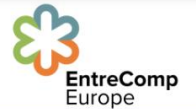 1.1 Wizja i możliwości: Identyfikacja możliwości promowania różnorodności i integracji w przedsięwzięciach biznesowych.

1.5 Etyczne i zrównoważone myślenie: Włączenie strategii różnorodności i kwestii etycznych do rozwoju biznesu.

2.5 Mobilizowanie innych: Angażowanie różnych interesariuszy i tworzenie integracyjnej dynamiki zespołu.

3.4 Nauka poprzez doświadczenie: Refleksja nad osobistymi uprzedzeniami i doświadczeniami w celu zwiększenia umiejętności przywódczych.
Dalsze zasoby
15 sposobów na poprawę różnorodności i integracji w miejscu pracy
 
Jak promować różnorodność i integrację w miejscu pracy?
 
Czym jest różnorodność, równość i włączenie?
Zostań z nami
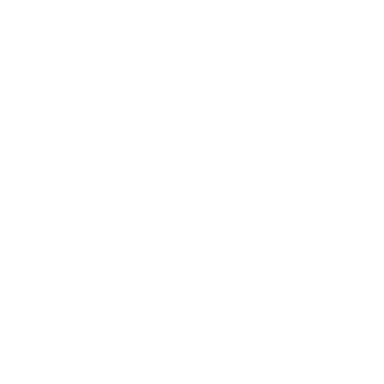